Basic serologic laboratory techniques
Dr. Rana A. Fayez
What is serology
Is a branch of immunology dealing with study of Ag –Ab interactions in Vitro by different serological tests.
Serological Tests: types of tests where serum is used to measure the amount of antibodies present in it
Ag/Ab
Importance of Lab diagnosis:
  1- Save patient’s life
   2- Prevent spread of disease
   3- Treatment therapy
   4- Confirm clinical diagnosis
Lab diagnosis of infectious diseases
1. Isolation  and identification of causative agent by:
a. Morphological tests (microscopy)
b. Biochemical reactions
c. Cultural identification
d. Serological reactions
   e. Biotechnology: PCR-DNA probe- DNA finger printing
 2. Detection of specific Ab in sera of infected .patients using serological techniques
Serological Reactions
Primary 1  : It measures the direct interaction between Ag and Ab in Vitro( test tube).
    Example: Elisa tests.
Secondary 2  : It measures the consequences of interaction between Ag and Ab in Vitro.
     Example: Agglutination,   Precipitation,    Neutralization tests.
Tertiary 3 : It measures Ag and Ab interactions in Vivo ( in body)
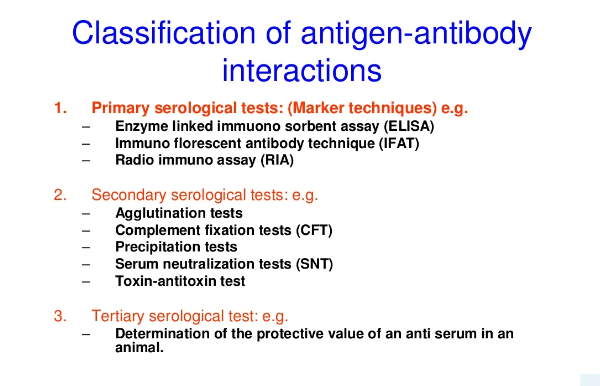 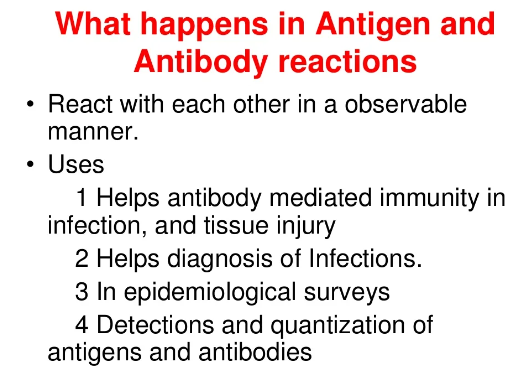 Terms
Validity : A serological test should provide an indication of which individuals actually have the disease and which do not.
Specificity: ability of a test to identify correctly those who do not have the disease.( have least cross reactivity)
Sensitivity: Ability of a test to identify correctly those who have the disease( can detect  small amounts)
Quantitative test: 
It measures the amount of Ag or Ab.

Qualitative test :
 It detects the presence or absence of Ag or Ab.
Terms
Seroconversion: 
    is development of detectable specific Ab to microorganisms in serum as a result of infection or immunization
Sero reversion :
    is the opposite of seroconversion .
    This is when the test can no longer detect Ab or Ag in patient's serum
Serum Separation
What is serum ? 
    Serum :Blood- cells and clotting factors
    Plasma : blood – cells
Separation:
Use plain tube ( no anticoagulant)
Leave blood for 1 hour at room temp.
Separate the clot
Centrifuge at 3000rpm for 10 min.
Serum
cells
Thank you